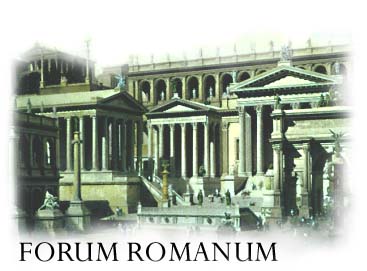 Fachschaft Latein des Pelizaeus-Gymnasiums
Warum Latein ?
Warum Latein? – Darum!
historische, politische und philosophische Bildung
Kennenlernen immer wieder neuer Denkansätze in der europäischen Geistesgeschichte
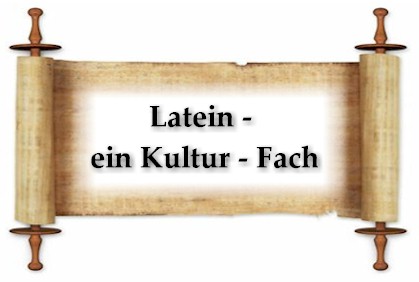 Bewusstsein einer europäischen Identität
Auseinandersetzung mit 
Rezeptions- und Wirkungsgeschichte von Texten in Kunst, Musik, Literatur
Entwickeln eines Sinns für das ästhetisch Schöne
Fundament der 
europäischen Kultur
Schlüssel zum Verstehen dieser Welt
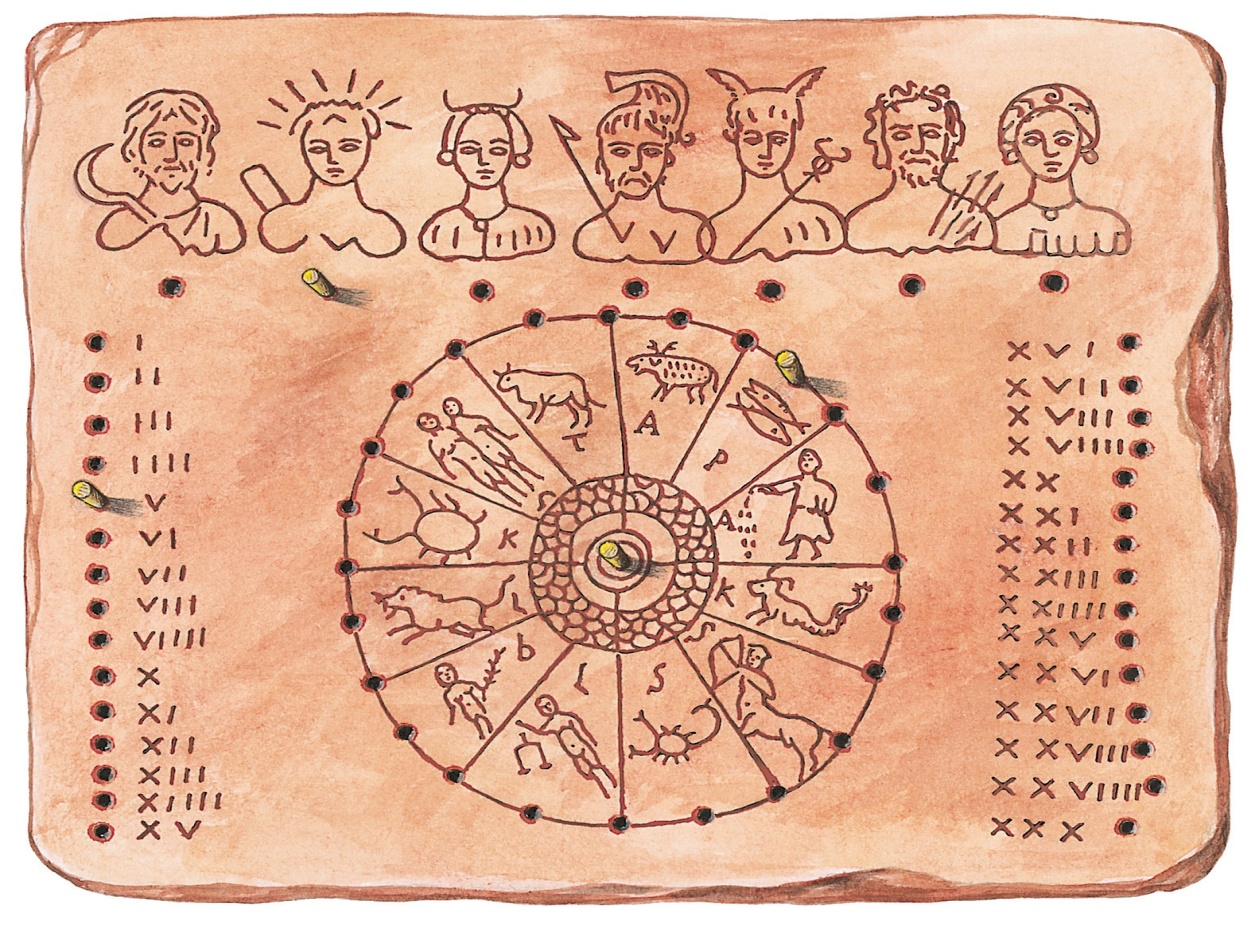 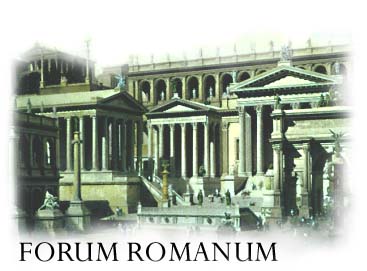 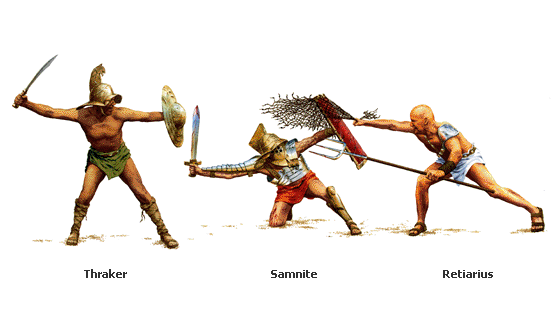 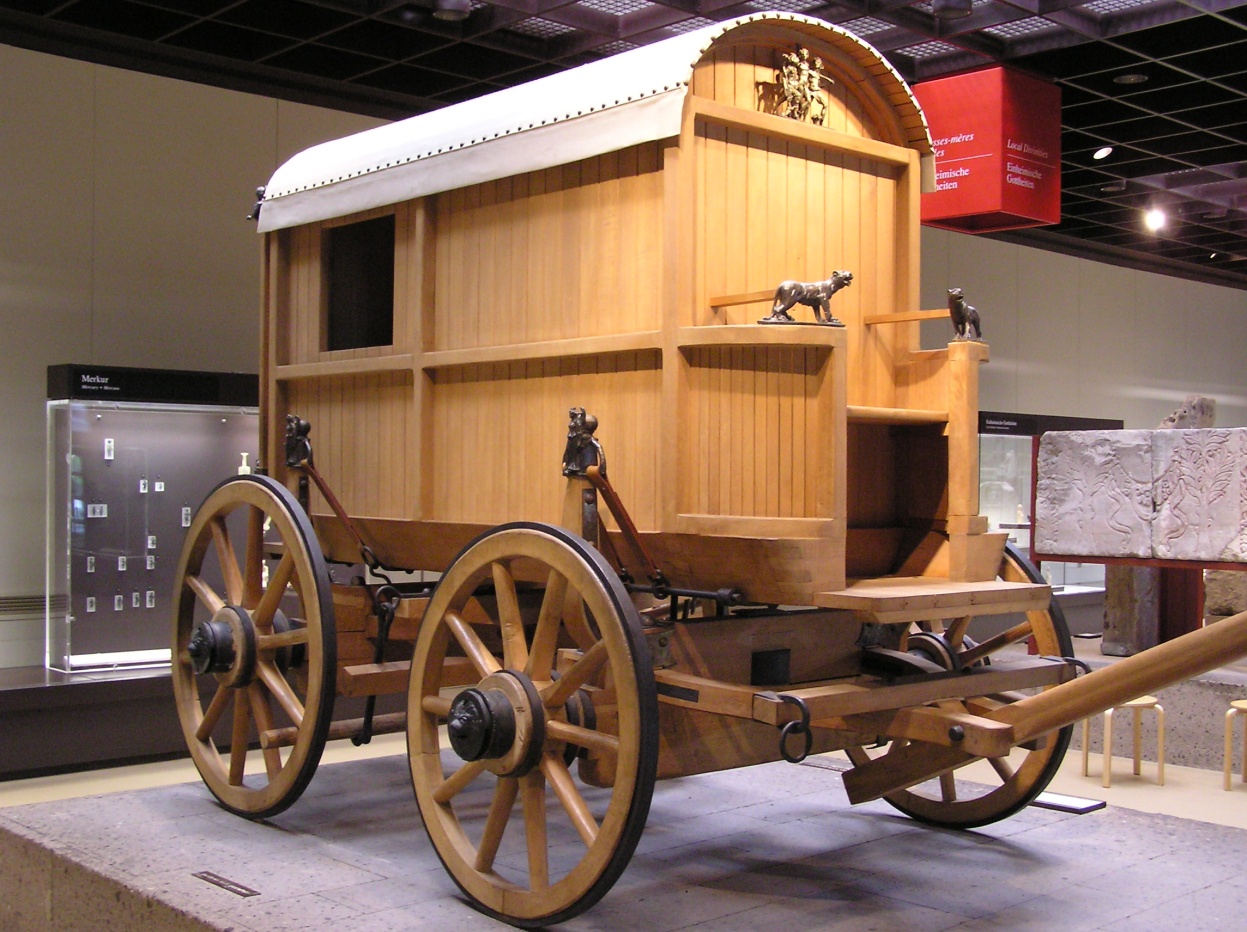 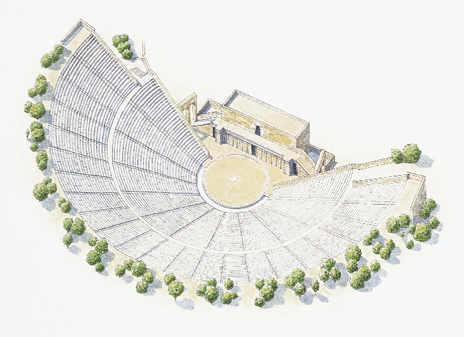 Umzeichnung eines römischen Kalenders
Römische Gladiatoren
Rekonstruktion eines römischen Reisewagens
Rekonstruktionszeichnung eines antiken Theaters
Fachschaft Latein des Pelizaeus-Gymnasiums
Themenvielfalt
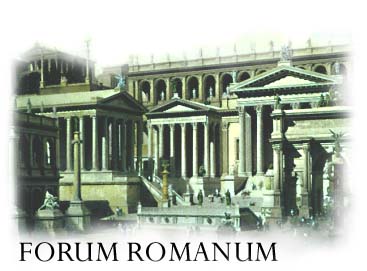 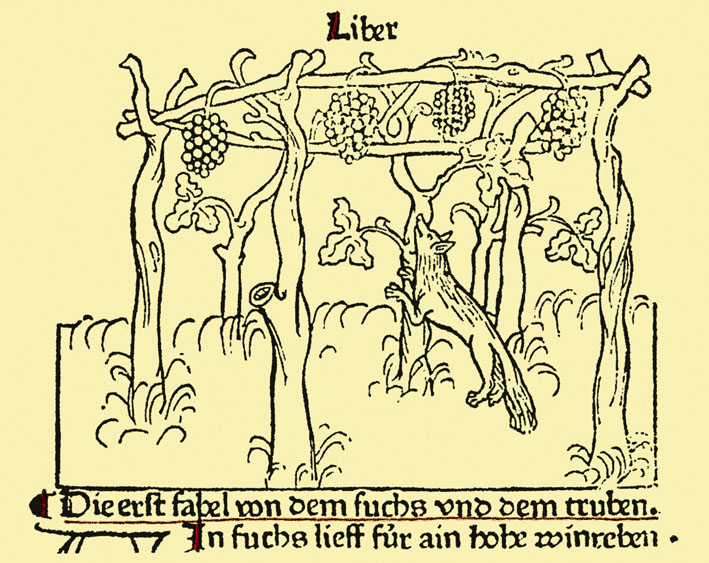 Illustration aus dem 16. Jahrhundert
Fachschaft Latein des Pelizaeus-Gymnasiums
Umfangreiches
                      Allgemeinwissen
Die Fabel vom Fuchs und den Trauben
lateinische Fabel von Phaedrus
deutsche Version vonLessing
französische Version vonLa Fontaine
Warum Latein? – Darum!
Basissprache Europas
Fremdwörter? Alles klar!
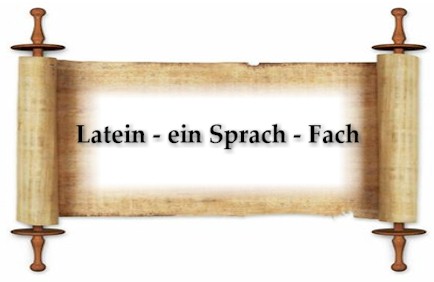 Bewusst und souverän mit der eigenen Sprache umgehen können (Sprachkompetenz)
Texte verstehen und durchdringen
Latein als Modell von Sprache: 
Verstehen, wie Sprache funktioniert
Bewusstsein für die Überzeugungs- und Manipulationskraft von Sprache
Hilfe beim Erwerb weiterer Fremdsprachen
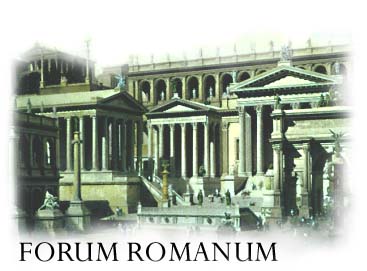 Welche Übersetzung trifft den Sachverhalt am besten?
Ursus cupidus venit.
Ursus timidus fugit.
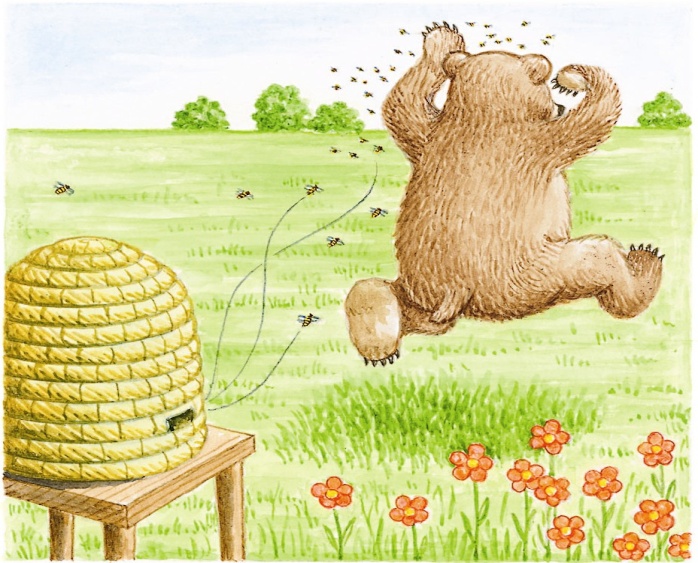 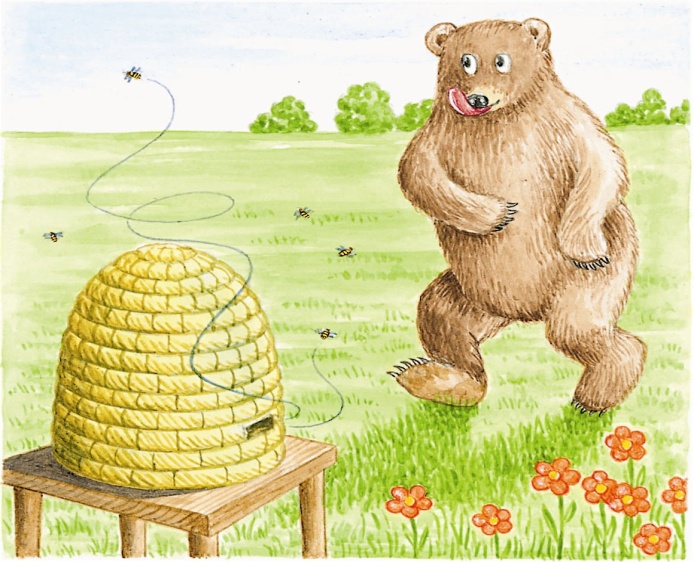 Der gierige Bär nähert sich.
Ein Bär nähert sich gierig.
Der Bär flieht ängstlich.
Der ängstliche Bär flieht.
Fachschaft Latein des Pelizaeus-Gymnasiums
Verständnis für grammatischeStrukturen
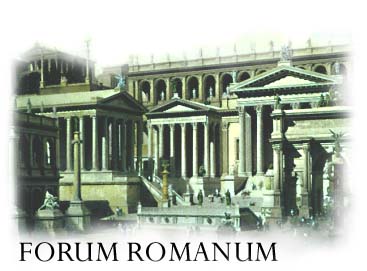 Mutter Latein und ihre Töchter
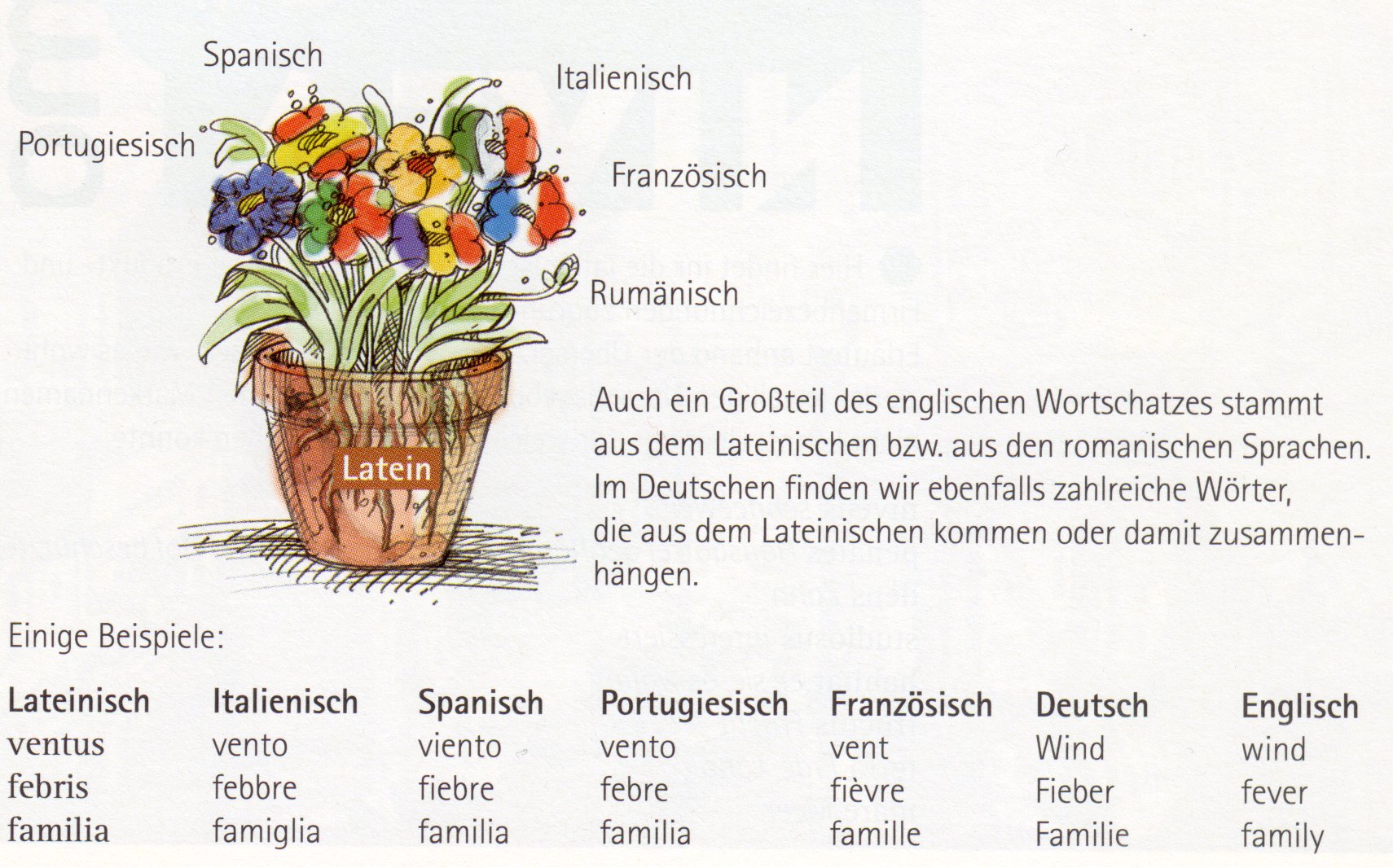 Fachschaft Latein des Pelizaeus-Gymnasiums
Grundlage für
weiteres Sprachenlernen
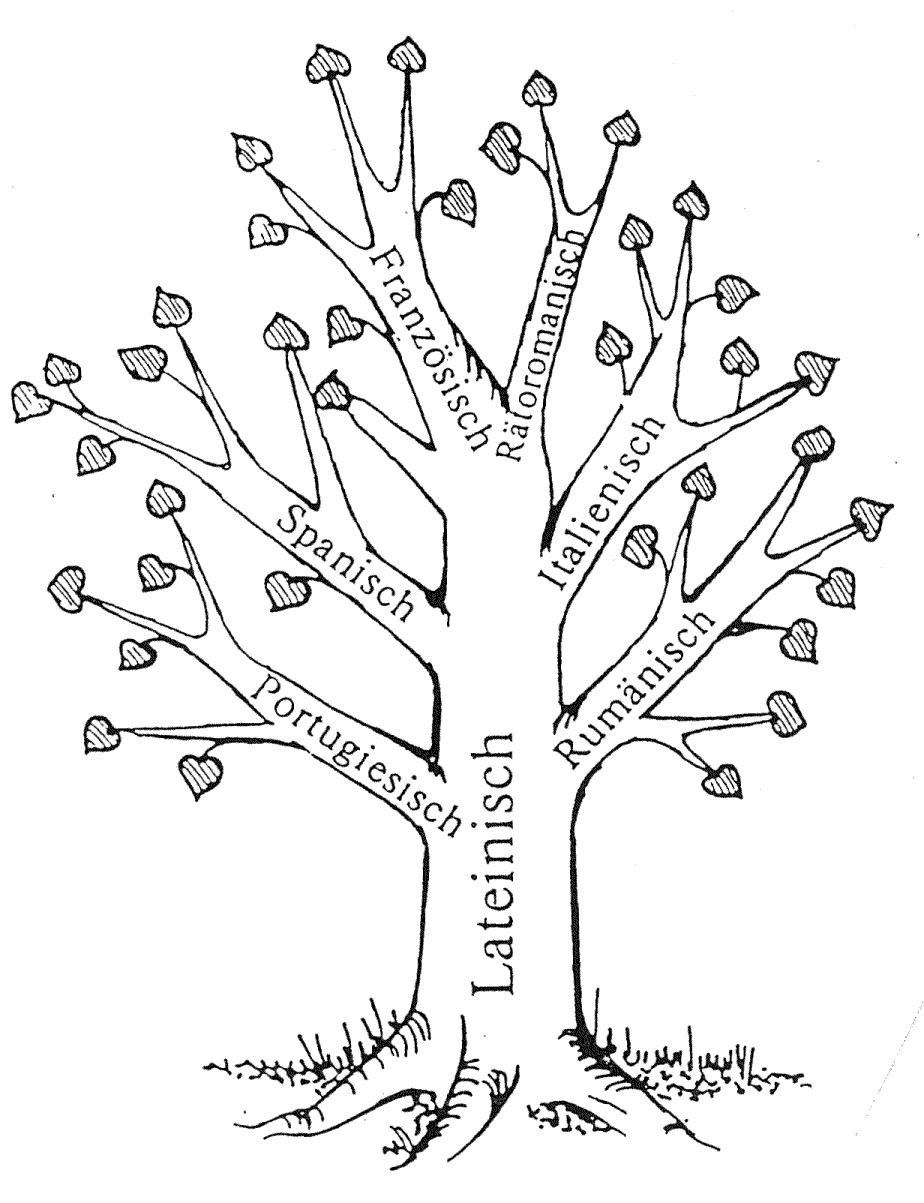 Warum Latein? – Darum!
ermöglicht
	breites Orientierungswissen,
	eigenständige und	kreative Lösungswege
vermittelt
	Lernstrategien,
	Arbeitstechniken
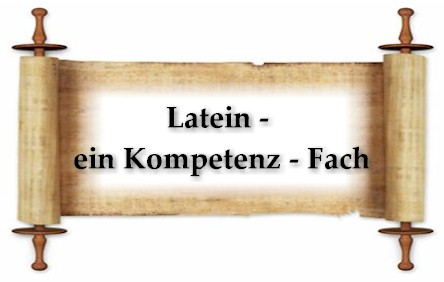 fördert 
	Gründlichkeit, 
	Systematik
schult
          Konzentration, 
          Ausdauer,
          Blick für Zusammenhänge,
          Genauigkeit im Detail
trainiert
	analytisches, 
	kombinatorisches, 
	problemlösendes 
			            Denken
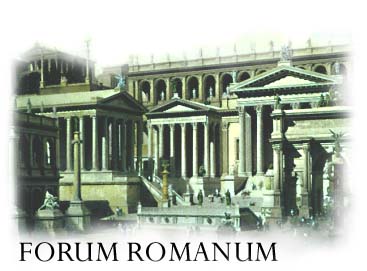 Fachschaft Latein des Pelizaeus-Gymnasiums
Entwicklung kreativer Kräfte
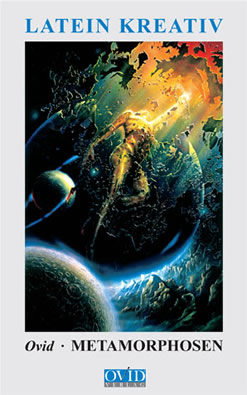 Gestaltung eines eigenen Bildes
 Erstellung einer Bildkollage
 einen Comic nach einer lateinischen     Erzählung gestalten
 Verfassen eines Gedichtes / eines Liedes
 Abfassung einer Rede
 Dialoge inszenieren
 Gestaltung eines Drehbuchs
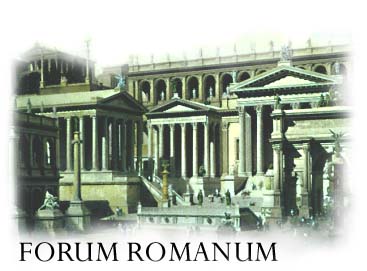 Fachschaft Latein des Pelizaeus-Gymnasiums
Auch ein Grund:
Latein – ein Lieblingsfach für viele!
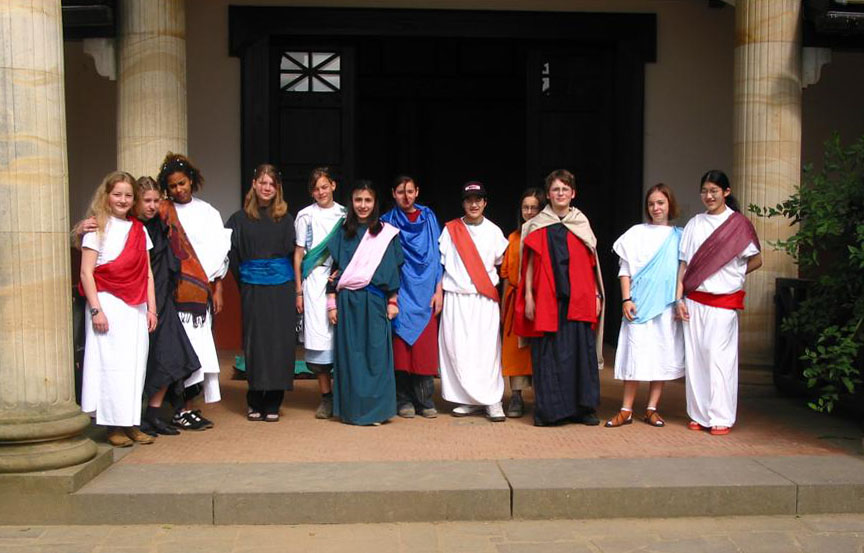 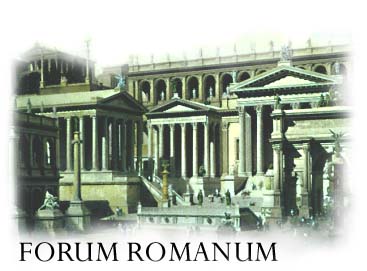 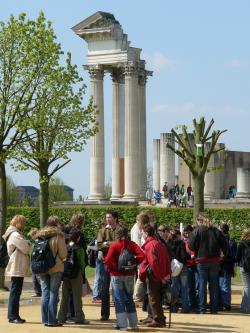 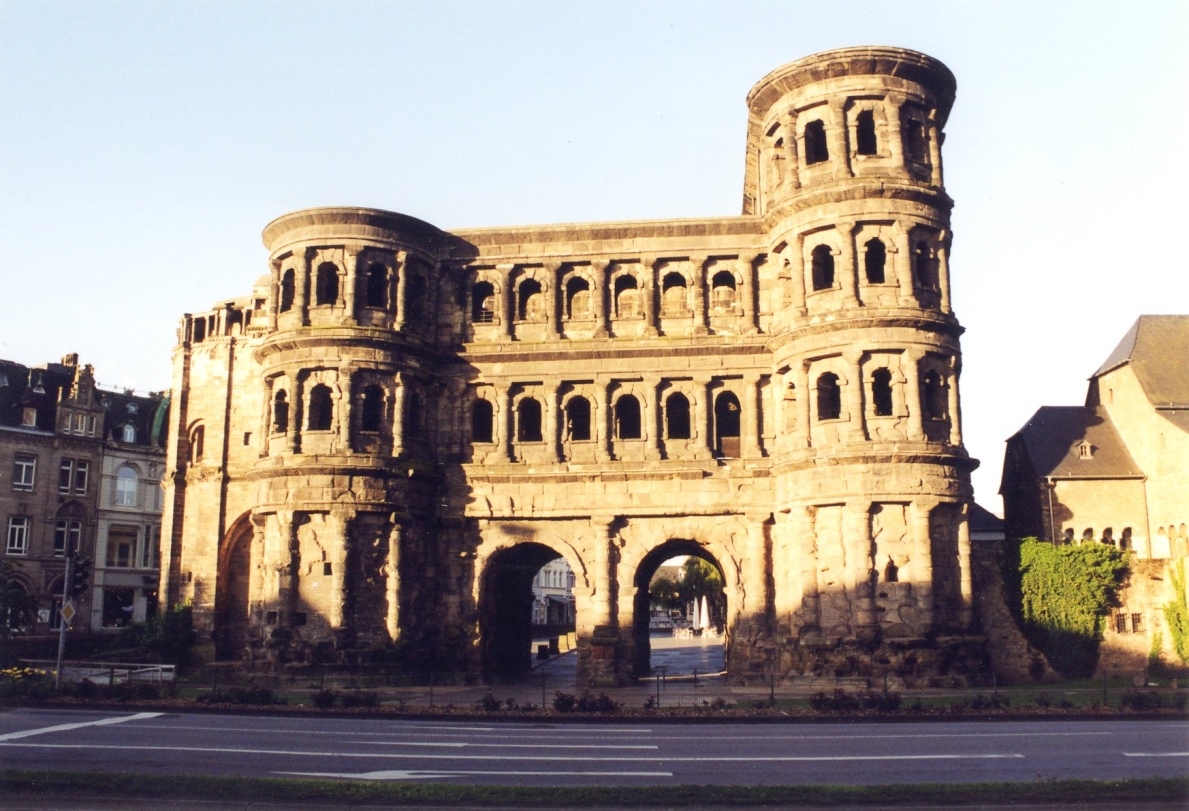 Hafentempel im Archäologischen Park Xanten
Porta Nigra in Trier
Fachschaft Latein des Pelizaeus-Gymnasiums
Latein am 
           Pelizaeus-Gymnasium
Gemeinsame Fahrten nach Xanten Xanten
und Trier
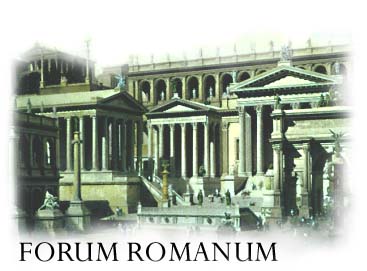 Schullaufbahn –                      nur mit Latein!
Latein
 eine gute Wahl!
Warum Latein? – Darum!
ermöglicht
	breites Orientierungswissen,
	eigenständige und	kreative Lösungswege
vermittelt
	Lernstrategien,
	Arbeitstechniken
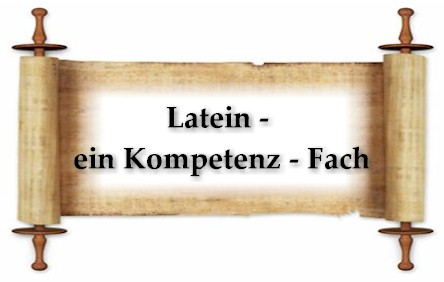 fördert 
	Gründlichkeit, 
	Systematik
schult
          Konzentration, 
          Ausdauer,
          Blick für Zusammenhänge,
          Genauigkeit im Detail
trainiert
	analytisches, 
	kombinatorisches, 
	problemlösendes 
			            Denken